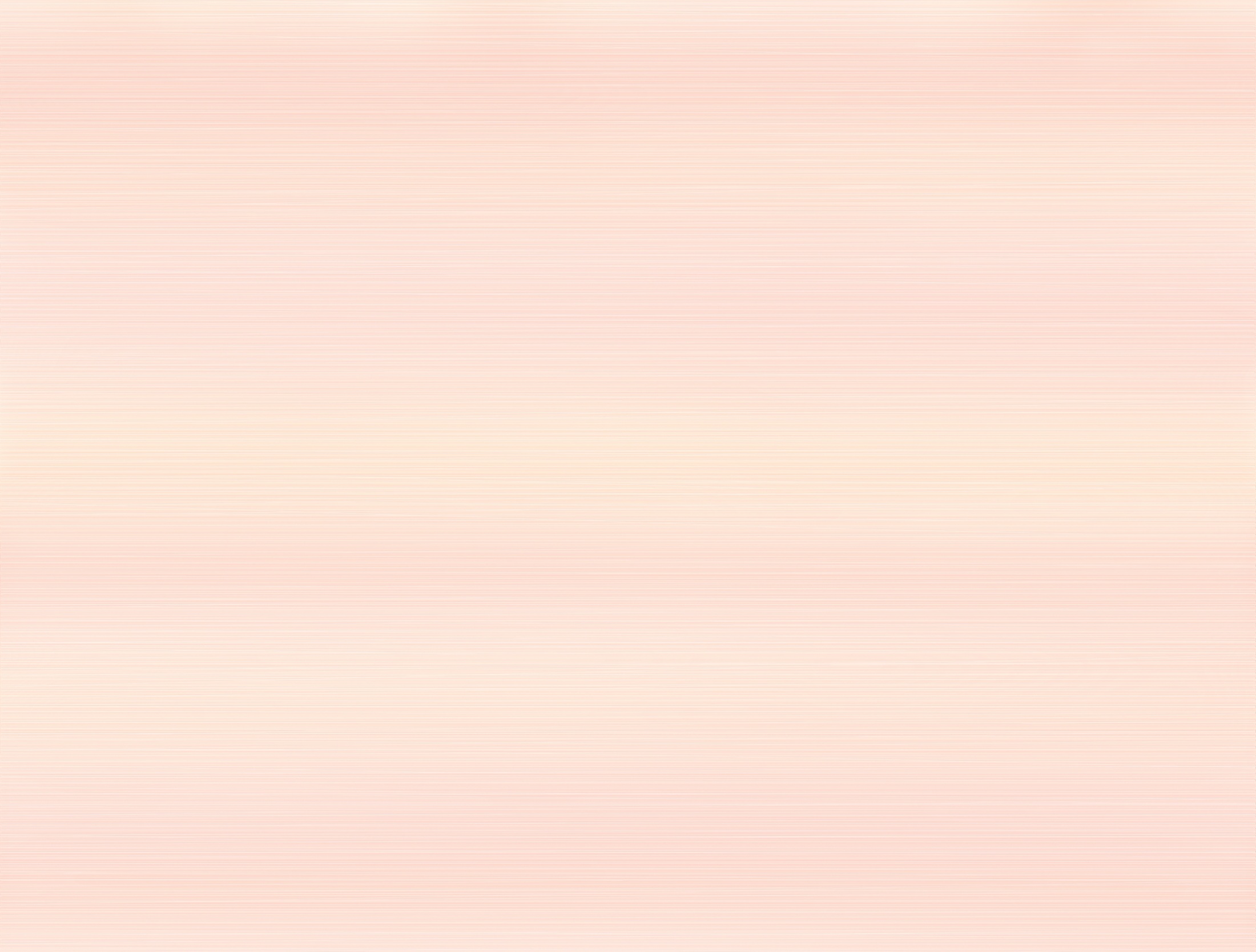 Муниципальное бюджетное дошкольное образовательное учреждение
«Детский сад комбинированного вида № 36 «Улыбка»
ЛЭПБУК
«КАЛЕЙДОСКОП ПРОФЕССИЙ»
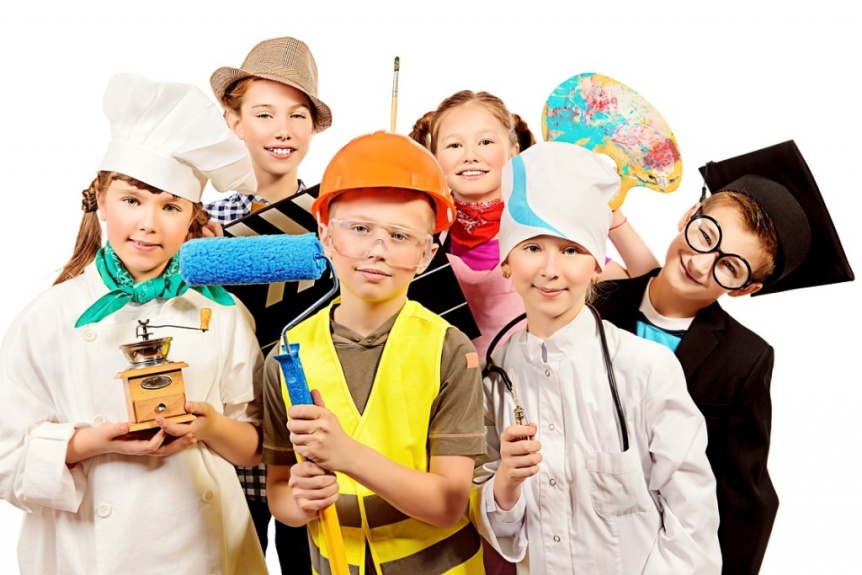 Подготовила:
Иванова Елена Геннадьевна
г. Междуреченск, 2020
Лэпбук «Калейдоскоп профессий»
ЛЭПБУК (lapbook) – в дословном переводе с английского - «наколенная книга» (lap – колени, book – книга). Это самодельная папка, которую ребенок может удобно разложить у себя на коленях, на столе и за один раз просмотреть все ее содержимое.
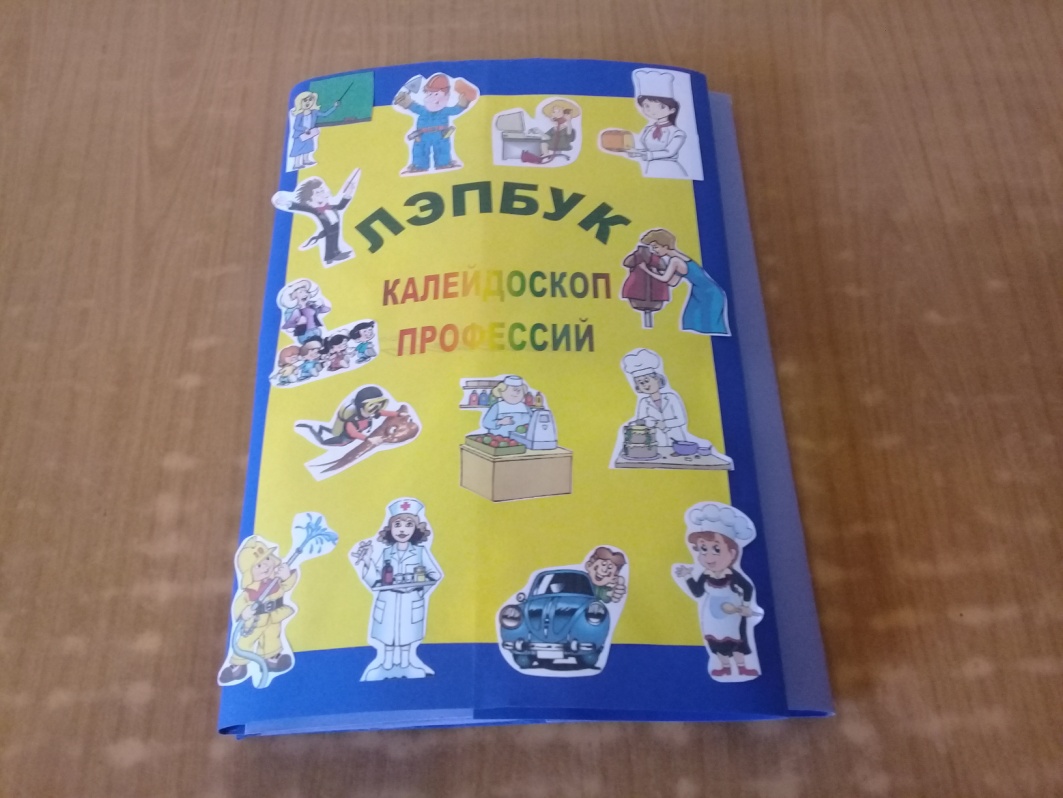 Лэпбук «Калейдоскоп профессий»
Дидактическое пособие лэпбук «Калейдоскоп профессий» предназначен для детей старшего дошкольного возраста и является развивающим средством обучения. Данное пособие может быть использовано для организации совместной работы педагога и детей, а также для самостоятельной индивидуальной деятельности ребенка и самостоятельной коллективной деятельности детей.
	В папке имеются различные кармашки, карточки, в которых собрана информация по теме.
	Тема лэпбука позволяет использовать его во время тематической недели «Профессии».
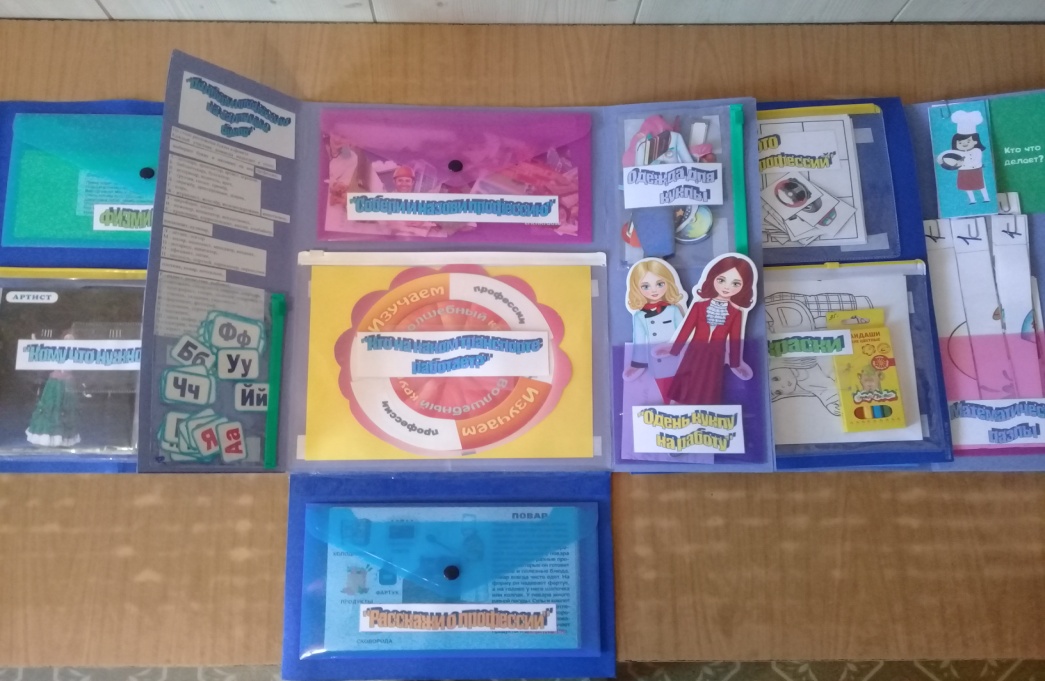 Лэпбук «Калейдоскоп профессий»
ЦЕЛЬ  – создание условий для обобщения и закрепления детей о профессиях, орудиях труда, трудовых действиях.
ЗАДАЧИ:
 расширять и обобщать представления детей о профессиях;
развивать речь, мышление, память, внимание, воображение;
 обогащать и активизировать словарь;
 развивать познавательные и творческие способности детей, мелкую моторику рук;
 воспитывать уважение к труду взрослых.
Лэпбук «Калейдоскоп профессий»
Содержание лэпбука:
пальчиковые игры;
 физминутки;
 загадки «Угадай – ка»;
 д/и «Кому что нужно для работы?»;
 д/и «Собери и назови профессию»;
 д/и «Одень куклу на работу»;
 пословицы о труде;
 словесные игры и игры с мячом (картотека);
 раскраски «Такие разные профессии»;
 стихи  «О профессиях»;
 «Расскажи о профессии» по картинкам;
 «Расскажи о профессии» по плану;
 книжка-гармошка «Кто что делает?»;
 д/и «Математические пазлы»;
 д/и «Пройди по лабиринту»;
 д/и «Найди отличия»;
 д/и «Подбери профессию на заданную букву»;
 д/и «Кто на каком транспорте работает?»;
 лото «В мире профессий»;
 театр на палочках «Мир профессий».
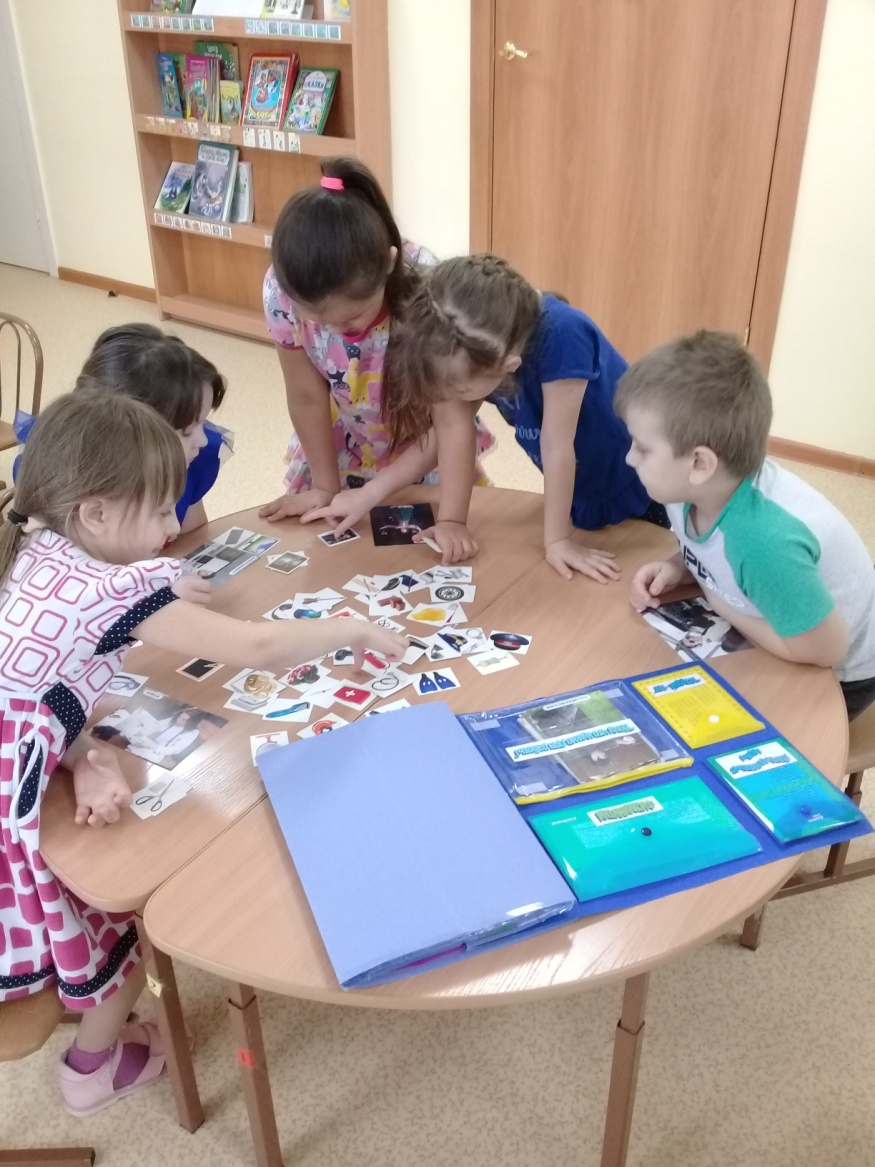 Лэпбук «Калейдоскоп профессий»
Пальчиковые игры
Цель – развивать мелкую моторику пальцев рук; развивать согласованность движений обеих рук; развивать внимание, зрительное восприятие, речь.

Физминутки
Цель – развивать двигательную активность; оказать положительное влияние на эмоциональное состояние детей; тренировать скоростные навыки выполнения мыслительных операций; вырабатывать четкие координированные действия.
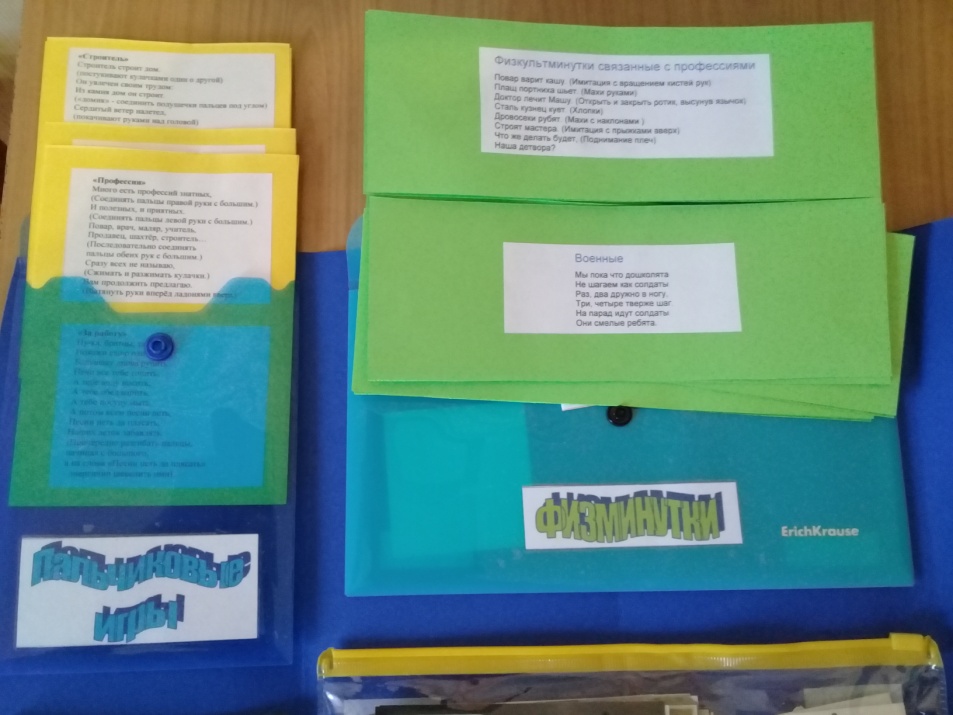 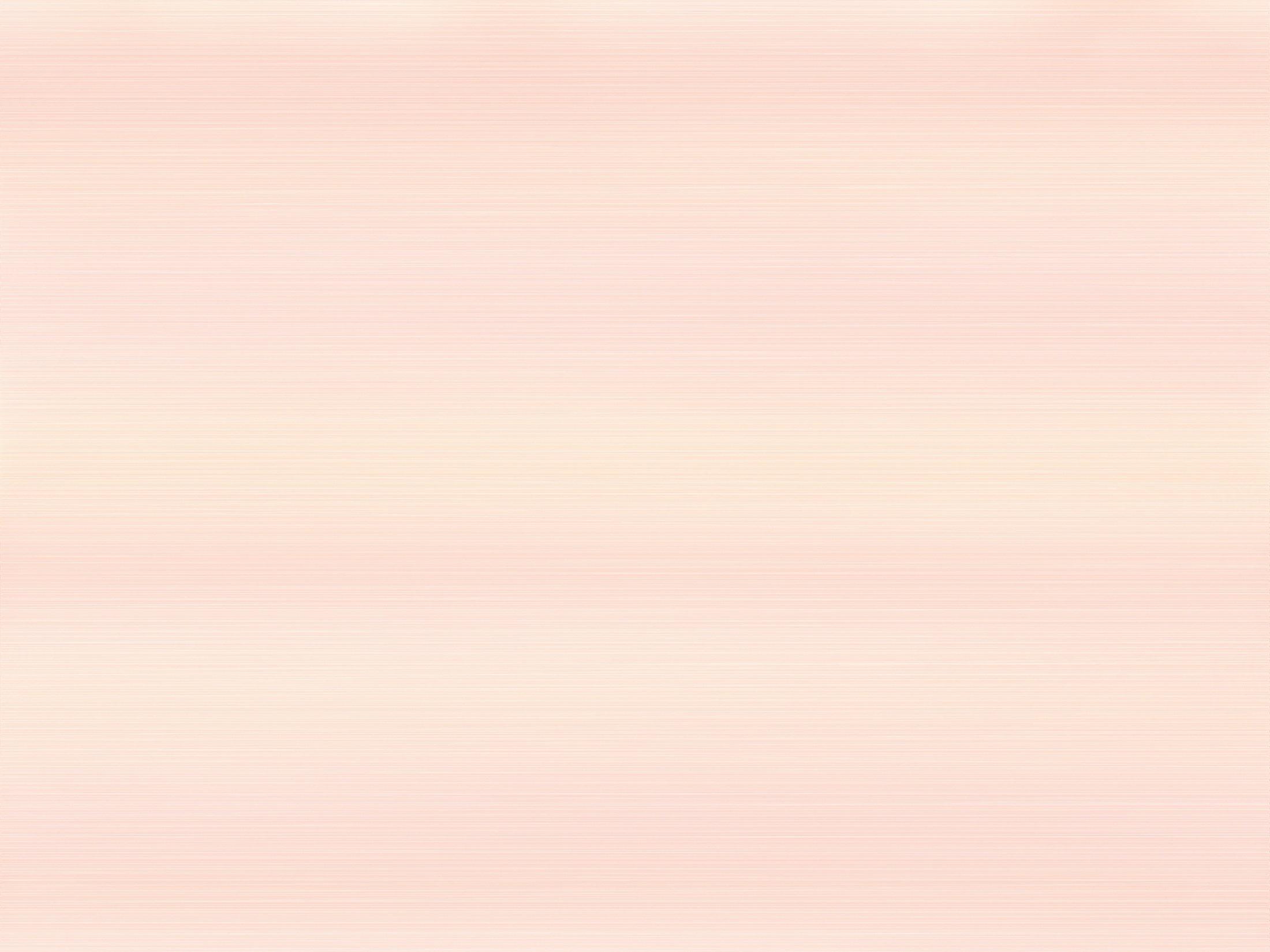 Лэпбук «Калейдоскоп профессий»
Загадки «Угадай – ка»
Цель – развивать логическое мышление, воображение, речь.

Д/и «Кому что нужно для работы?»
Цель – формировать представление детей о профессиях. Развивать умения находить орудия труда и материалы, необходимые людям той или иной профессии; развивать внимание, память и речь детей.
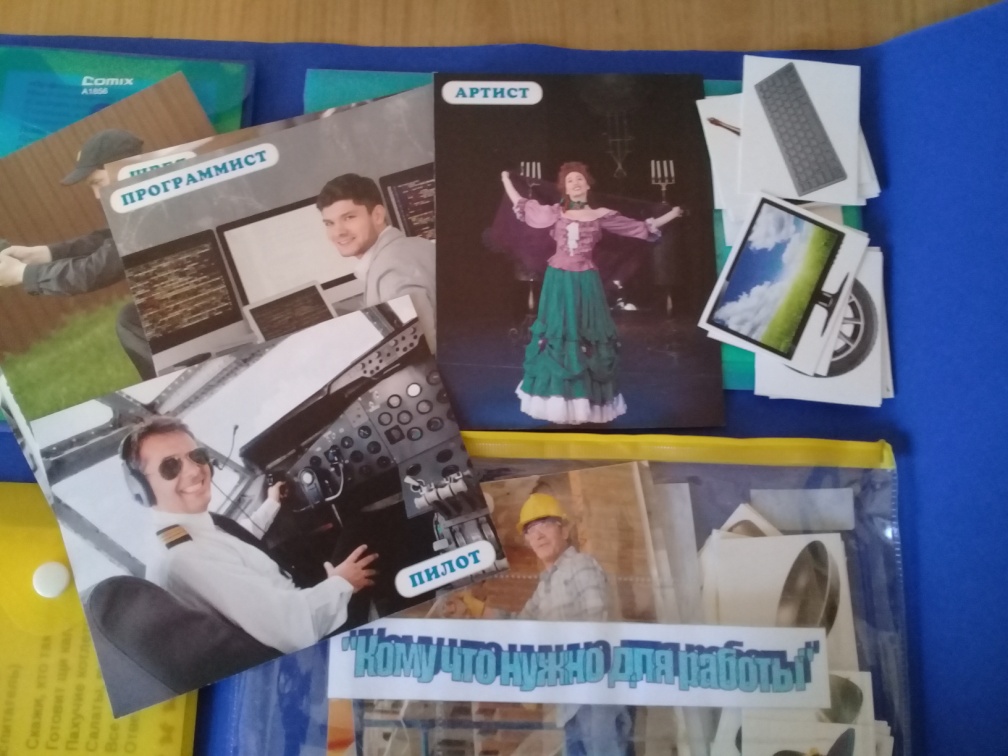 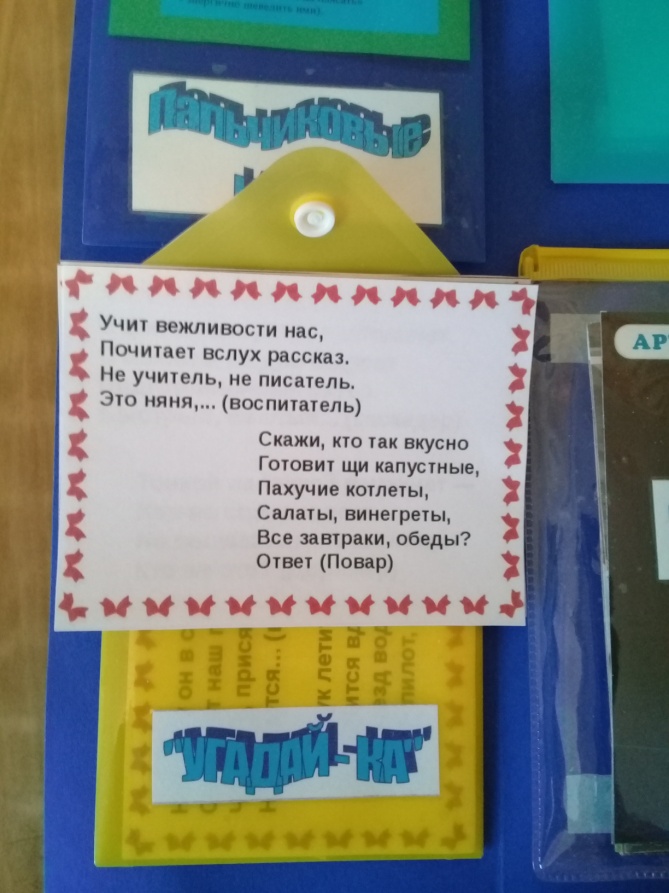 Лэпбук «Калейдоскоп профессий»
Д/и «Собери и назови профессию»
Цель – формировать представление детей о рабочих профессиях и их значимости. Развивать умение правильно собирать изображение из отдельных частей. Соотносить образ представления с целостным образом реального изображения.

Д/и «Одень куклу на работу»
Цель – расширять представление детей о назначении деятельности людей разных профессий. Развивать внимание, память, мышление, мелкую моторику рук; усидчивость.
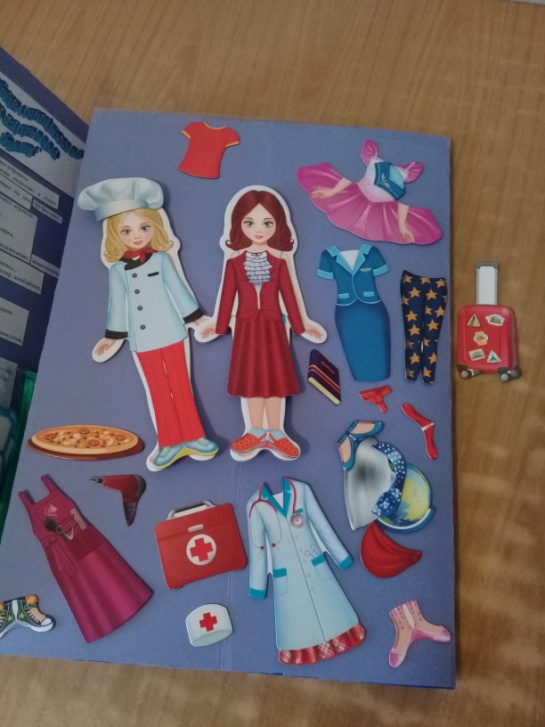 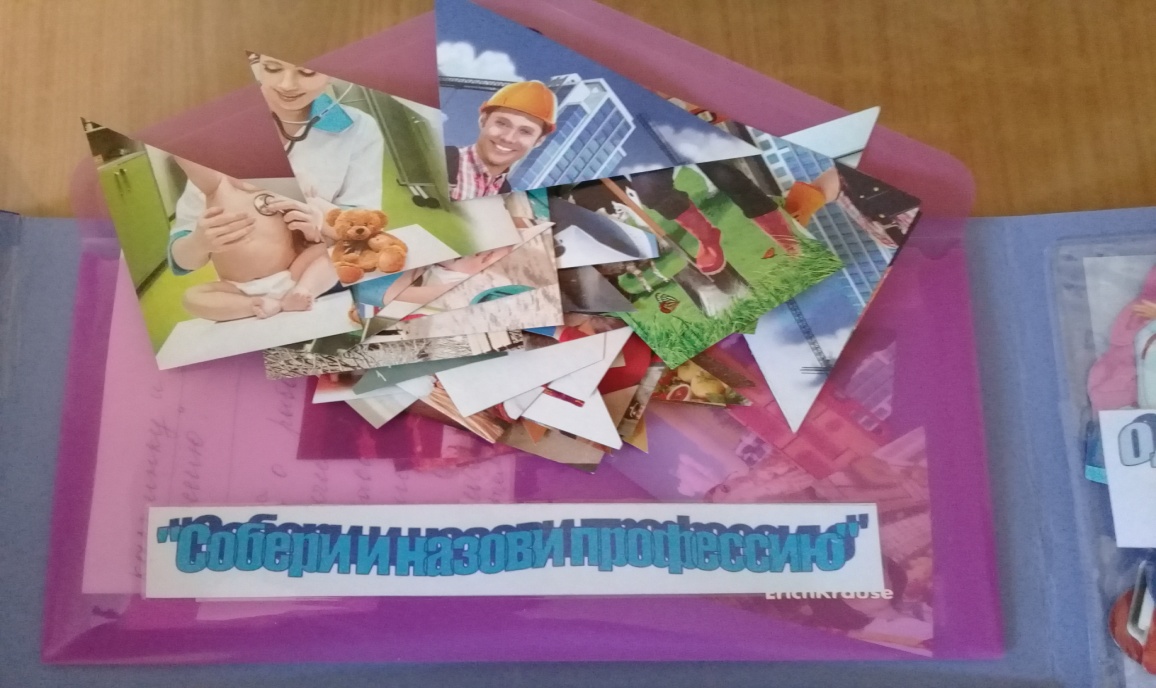 Лэпбук «Калейдоскоп профессий»
Пословицы о труде
Цель – формировать и воспитывать трудолюбие у детей, уважение к труду взрослых.

«Расскажи о профессии» по картинке
Цель – уточнить и расширить представления детей о разных профессиях. Развивать связную речь. Закреплять понятия «слово», «предложение», «рассказ».

«Расскажи о профессии» по плану
Цель – развивать умения детей составлять рассказ о профессии с опорой на план.
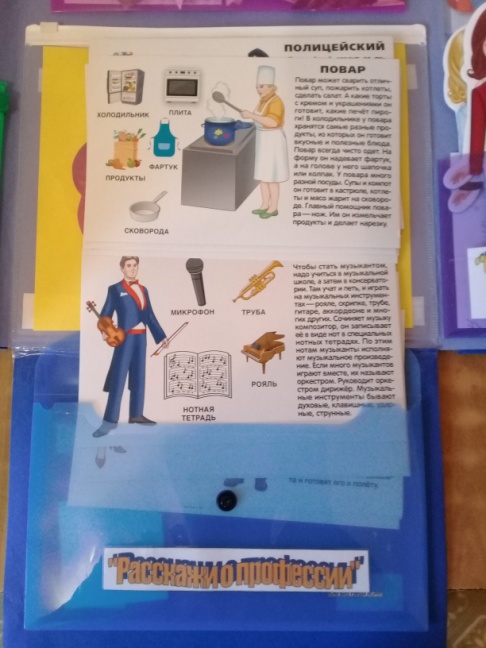 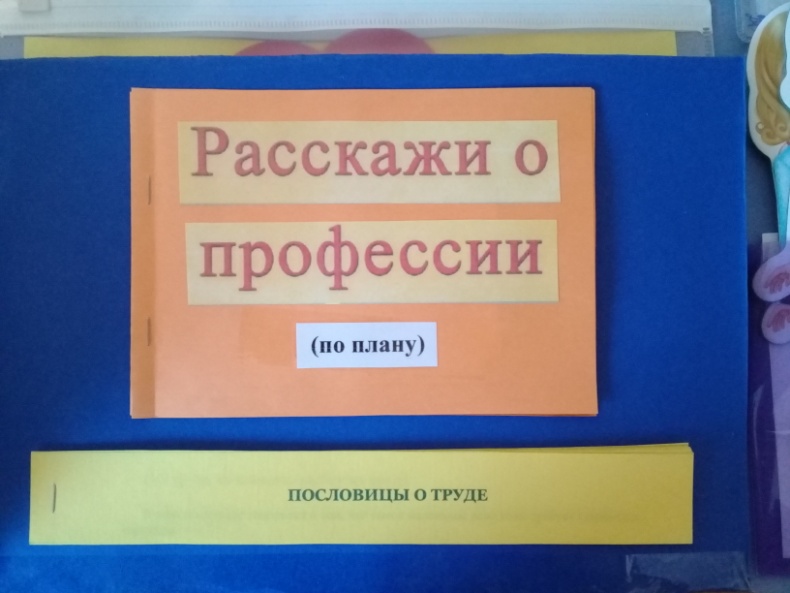 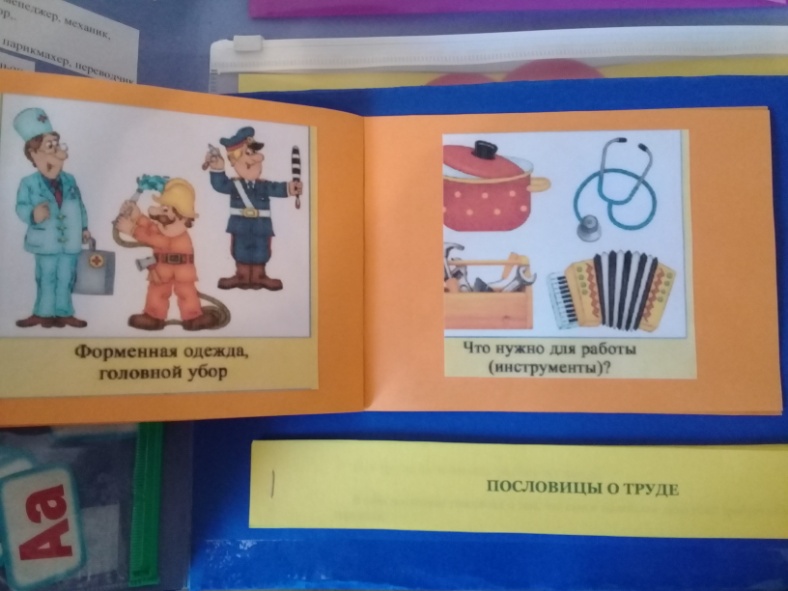 Лэпбук «Калейдоскоп профессий»
Словесные игры и игры с мячом (картотека)
Цель – развивать слуховое внимание, мышление, связную речь, совершенствовать словообразовательные процессы ( в частности, образование множественного числа, образование существительных от глаголов), развивать ловкость.

Стихи «О профессиях»
Цель – обогащать речь, расширять словарный запас, развивать воображение.
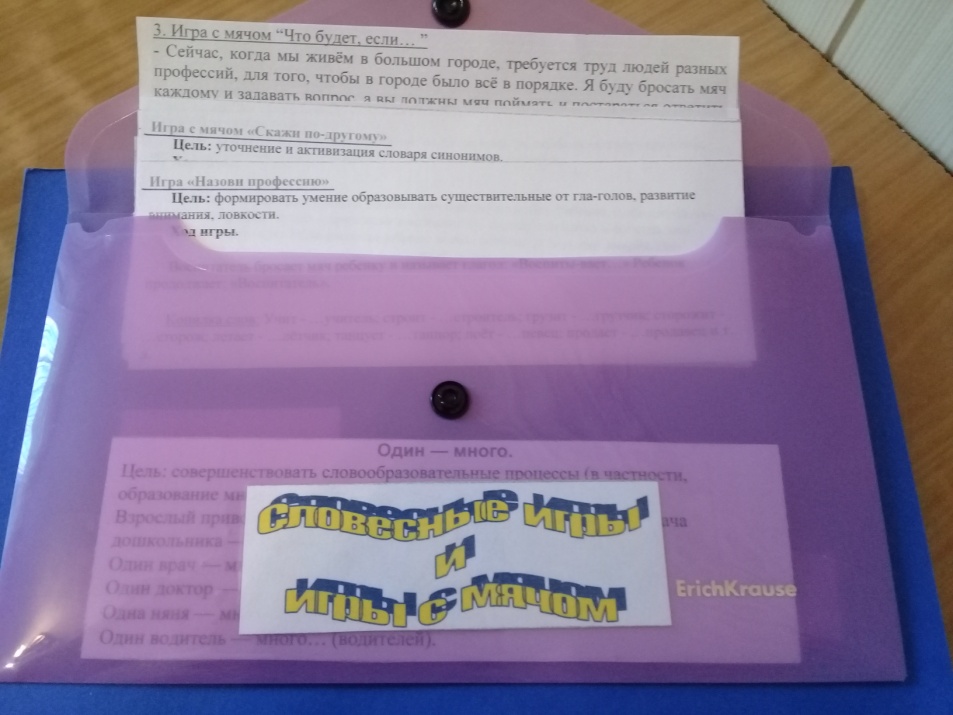 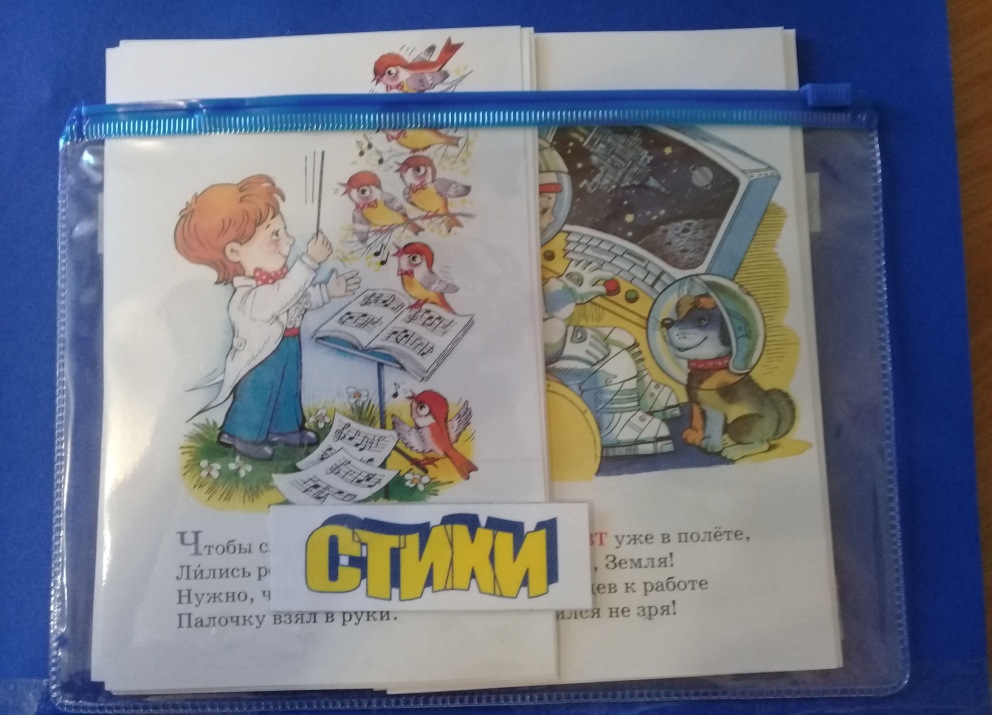 Лэпбук «Калейдоскоп профессий»
Книжка – гармошка «Кто что делает?»
Цель – развивать умение соотносить действие человека с его профессиональной деятельностью; формировать умение образовывать существительные от глаголов.

Раскраски «Такие разные профессии»
Цель – развивать мелкую моторику рук, цветовое восприятие, творческие способности.
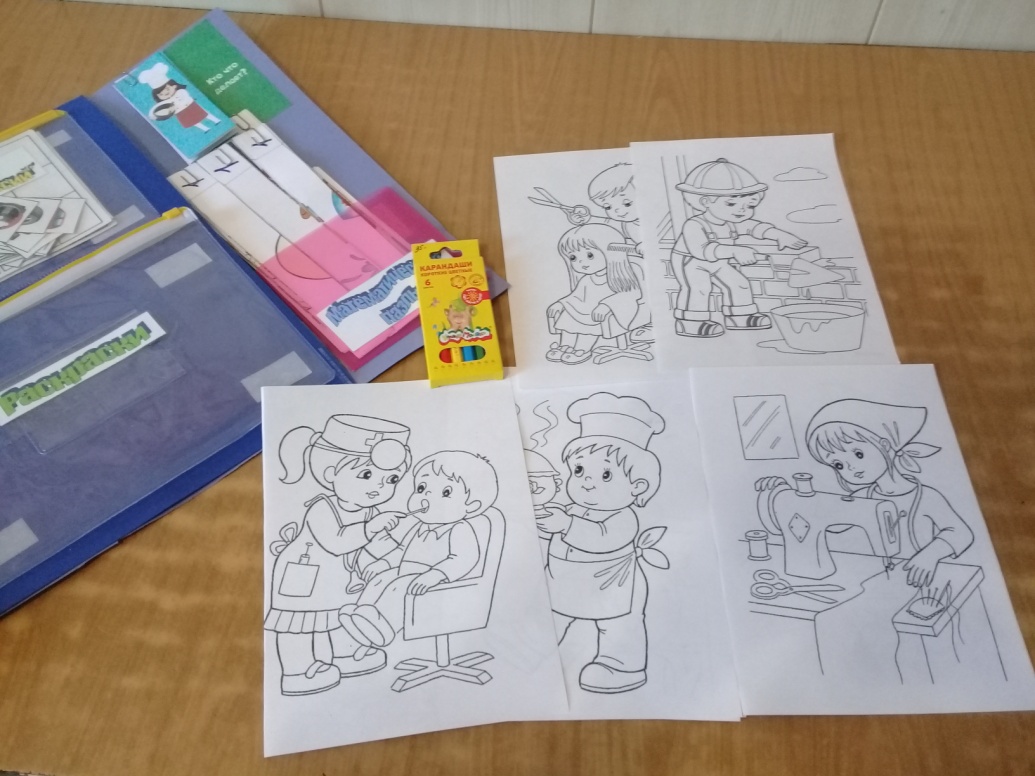 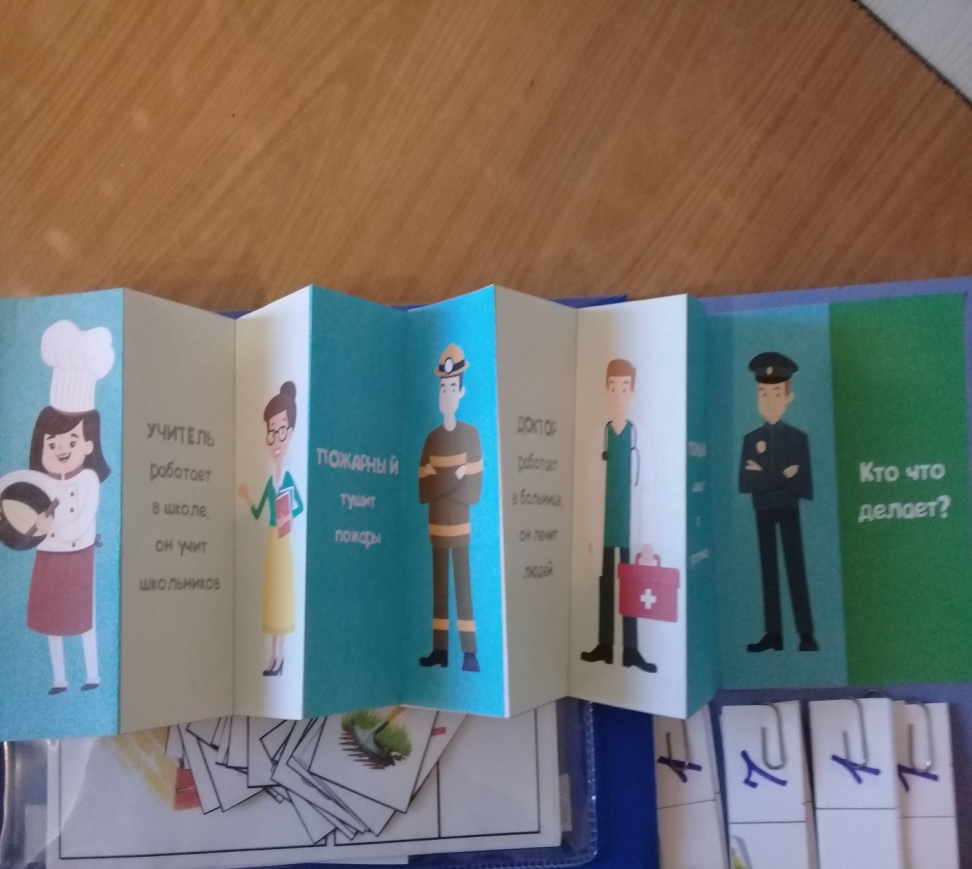 Лэпбук «Калейдоскоп профессий»
Д/и «Математические пазлы»
Цель – закреплять представление детей о профессиях; закреплять навыки счета в пределах 10; развивать внимание, память, логическое мышление, речь. Воспитывать уважение к труду взрослых.

Д/и «Подбери профессию на заданную букву»
Цель – обогащать и активизировать словарный запас, развивать мышление, память, внимание.
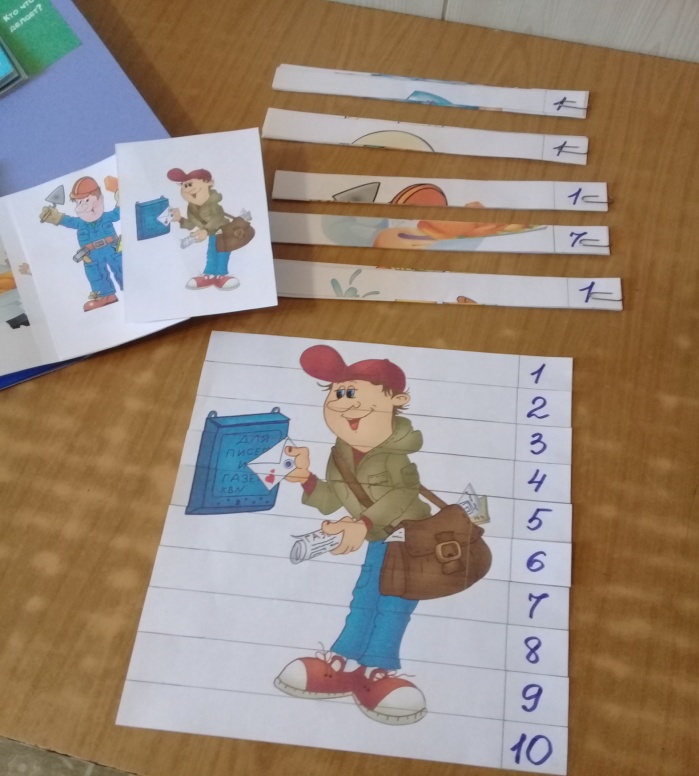 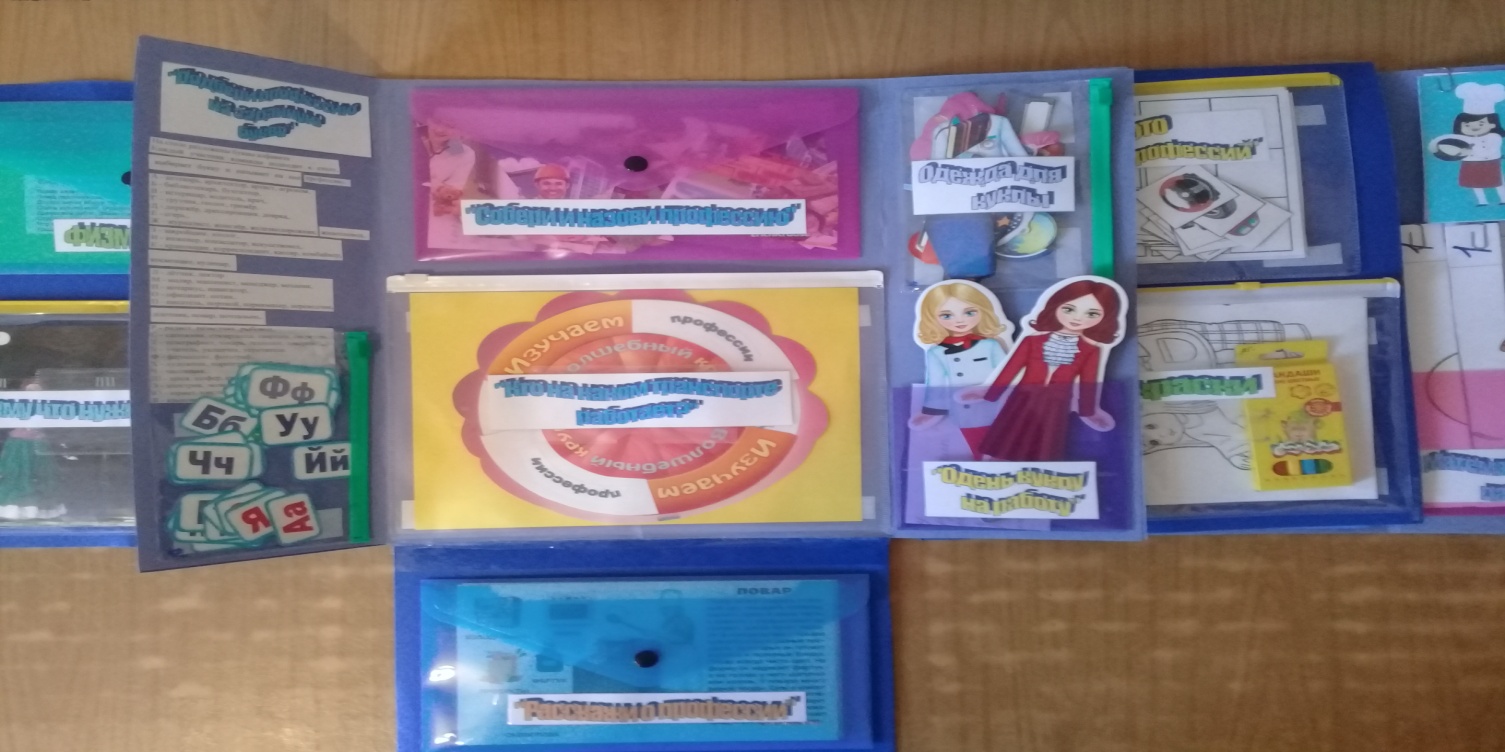 Лэпбук «Калейдоскоп профессий»
Д/и «Пройди по лабиринту»
Цель – развивать моторику пальцев рук, зрительно-пространственную ориентировку на листе бумаги; закреплять ориентировку и понятия: вверх, вниз, влево, вправо.

Д/и «Найди отличия»
Цель – развивать умение сравнивать предметы, устанавливать их сходство и различие. Развивать внимание, память, мышление. Активизировать речь детей.
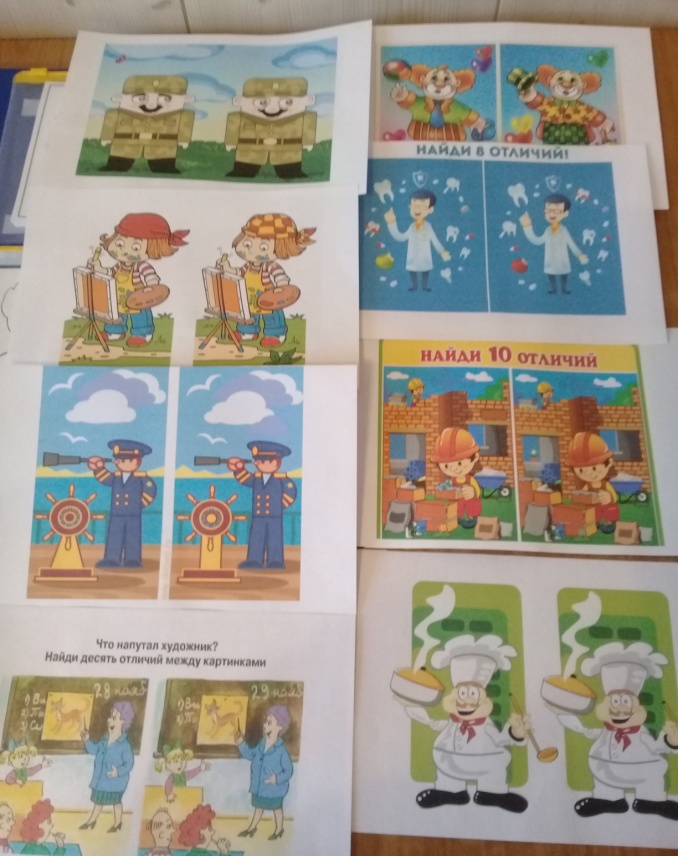 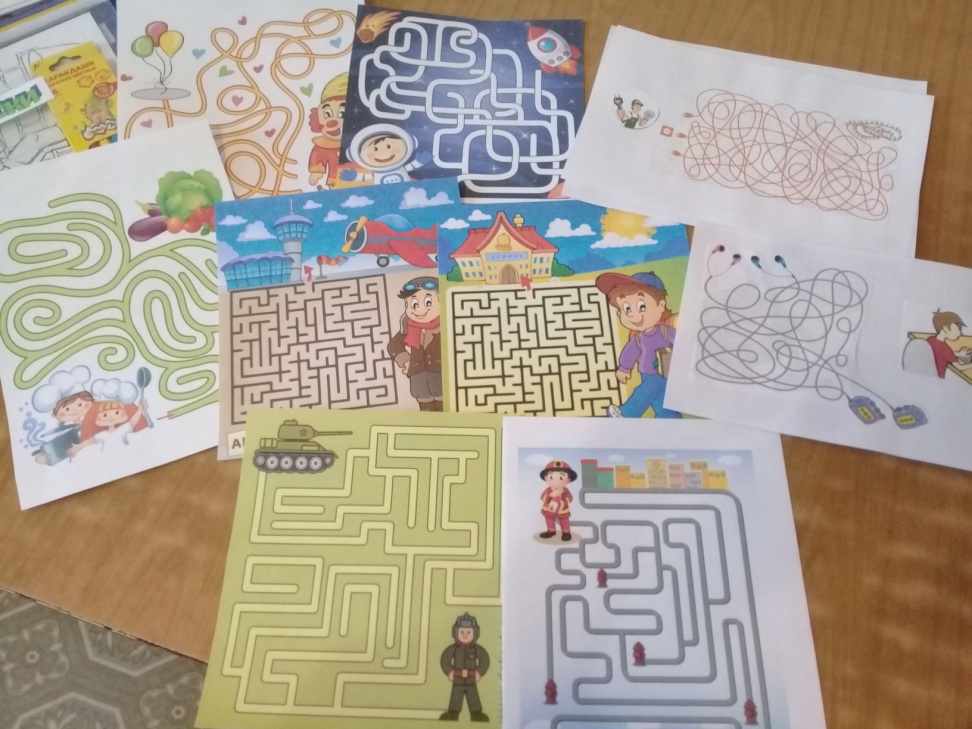 Лэпбук «Калейдоскоп профессий»
Д/и «Кто на каком транспорте работает?»
Цель – развивать умение соотносить транспорт в соответствии с профессией, закреплять представление детей о назначении транспорта и значимости в жизни человека; развивать логическое мышление, познавательный интерес.

Лото «В мире профессий»
Цель – обобщать представление детей о профессиях, об орудиях труда. Развивать память, мышление, речь. Воспитывать уважение к труду взрослых. Обогащать и пополнять словарный запас детей.
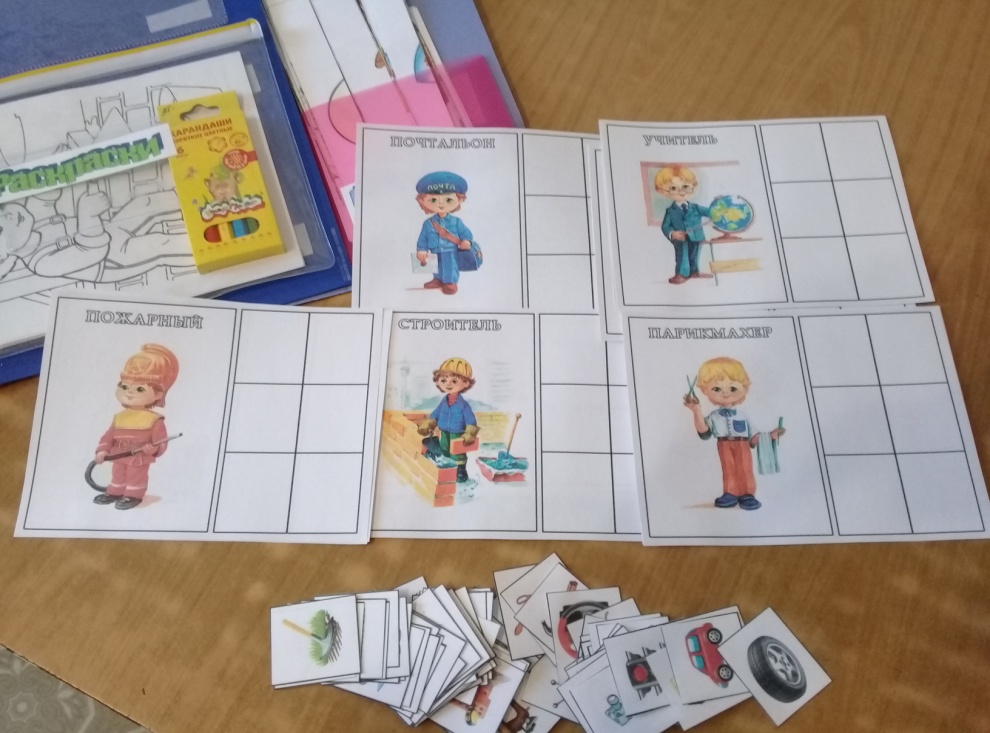 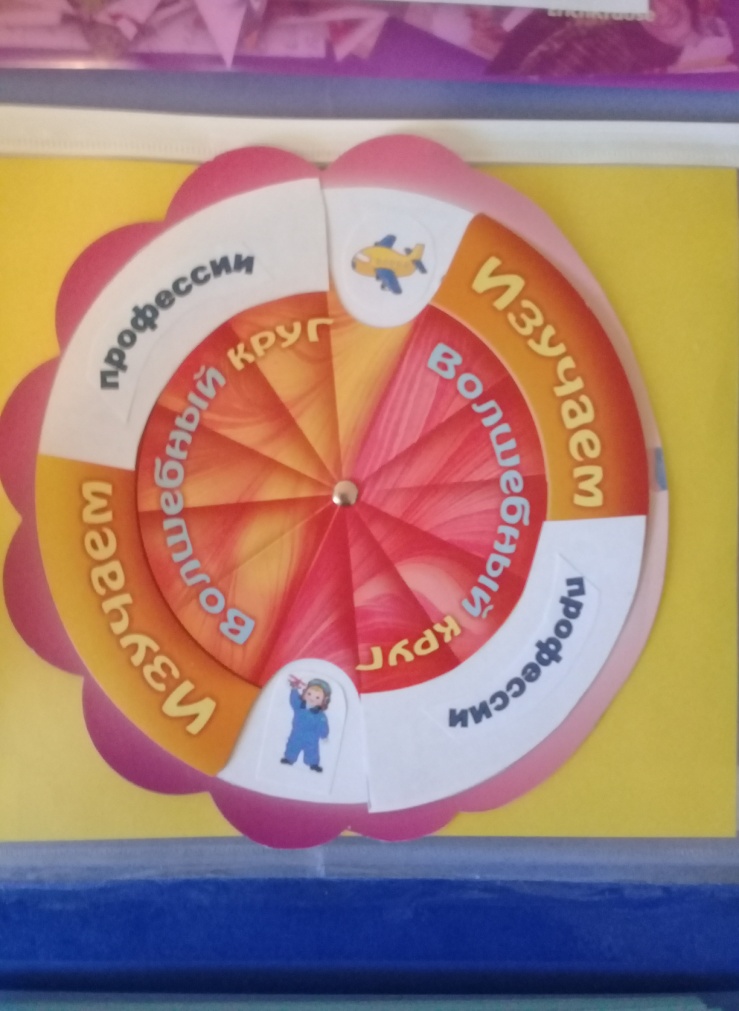 Лэпбук «Калейдоскоп профессий»
Театр на палочках « Мир профессий»
Цель – расширять представление детей о мире профессий с помощью театрализованной деятельности; развивать мелкую моторику рук и координацию движений; развивать речь, мышление, воображение, обогащать словарь; развивать способы выражения эмоций, чувств.
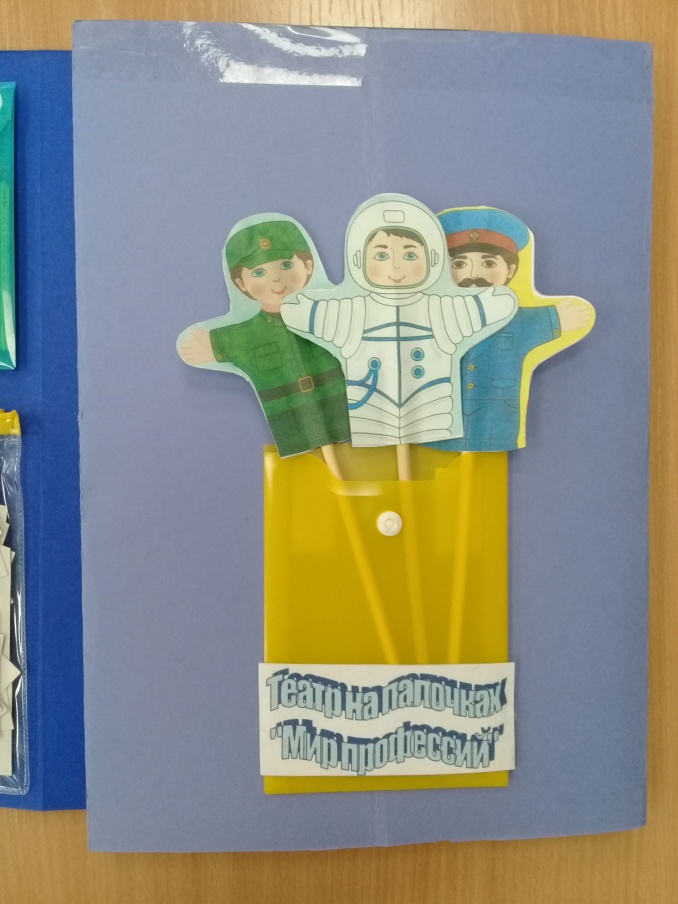 Лэпбук «Калейдоскоп профессий»
ВЫВОДЫ:
данный лэпбук помогает систематизировать и обобщать представления детей о разных профессиях, орудиях труда, трудовых действиях человека;

 активизирует у детей познавательную активность, стремление узнавать, повторять и закреплять новую и пройденную информацию;

 познание и исследование нового помогают детям мыслить и взаимодействовать с окружающими, обогащать свой словарный запас.
СПАСИБО ЗА ВНИМАНИЕ!
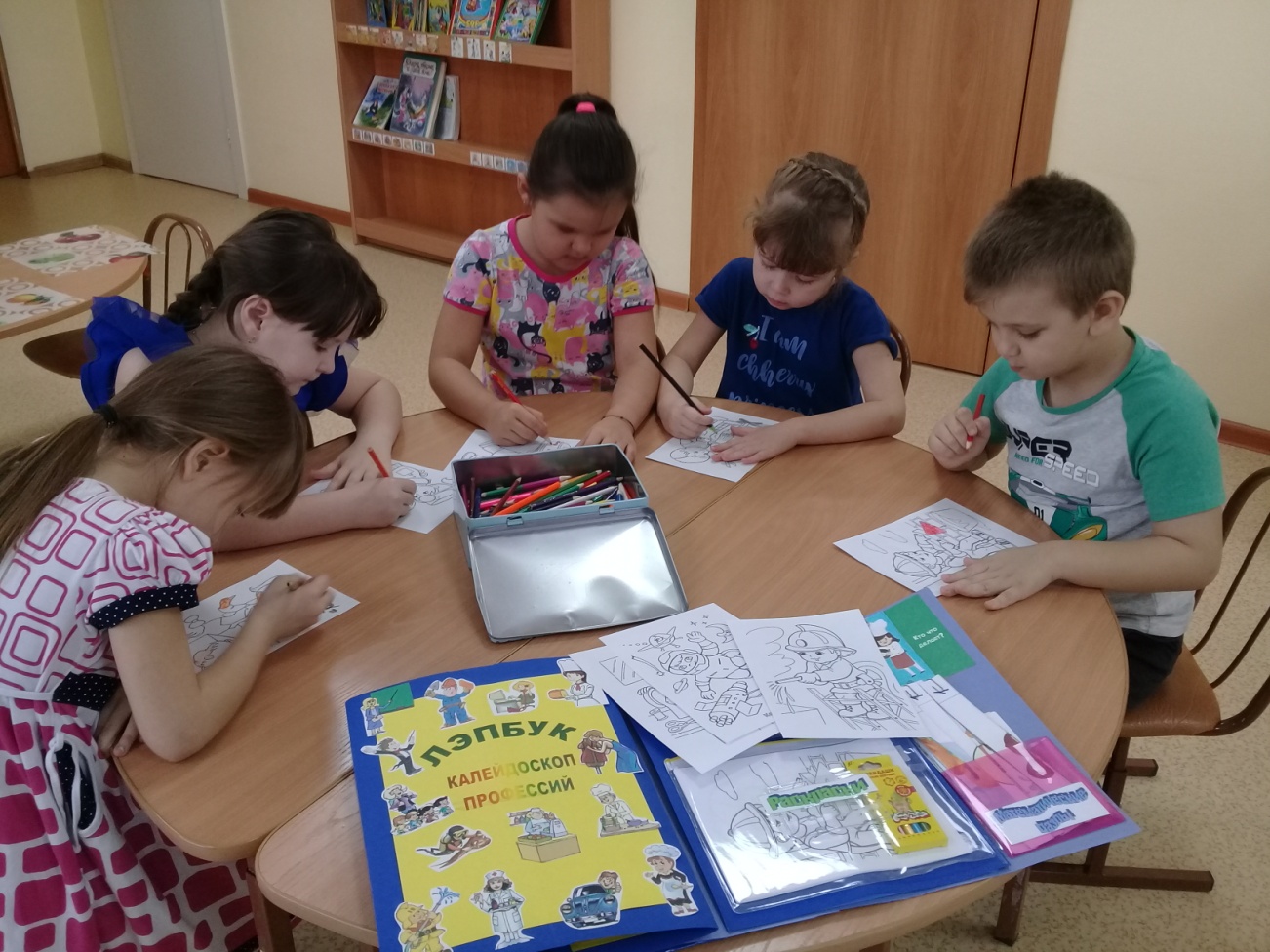